Module 5: ACLs for IPv4 Configuration
Instructor Materials
Enterprise Networking, Security, and Automation v7.0 (ENSA)
[Speaker Notes: Cisco Networking Academy Program
Enterprise Networking, Security, and Automation v7.0 (ENSA) 
Module 5: ACLs for IPv4 Configuration]
Instructor Materials – Module 5 Planning Guide
This PowerPoint deck is divided in two parts:
Instructor Planning Guide
Information to help you become familiar with the module
Teaching aids
Instructor Class Presentation
Optional slides that you can use in the classroom
Begins on slide # 10
Note: Remove the Planning Guide from this presentation before sharing with anyone.
For additional help and resources go to the Instructor Home Page and Course Resources for this course. You also can visit the professional development site on netacad.com, the official Cisco Networking Academy Facebook page, or Instructor Only FB group.
What to Expect in this Module
To facilitate learning, the following features within the GUI may be included in this module:
What to Expect in this Module (Cont.)
To facilitate learning, the following features may be included in this module:
Check Your Understanding
Check Your Understanding activities are designed to let students quickly determine if they understand the content and can proceed, or if they need to review. 
Check Your Understanding activities do not affect student grades.
There are no separate slides for these activities in the PPT. They are listed in the notes area of the slide that appears before these activities.
Module 5: Activities
What activities are associated with this module?
Module 4: Activities (Cont.)
What activities are associated with this module?
Module 5: Best Practices
Prior to teaching Module 5, the instructor should:
Review the activities and assessments for this module.
Try to include as many questions as possible to keep students engaged during classroom presentation.
After this Module, the Network Security Exam is available, covering Modules 3-5

Topic 5.1
Ask the students or have a class discussion
Give the students a scenario to permit or deny traffic on a network and have them write out  an ACL in a text editor.
Have a class discussion on when to use a standard ACL.
Module 5: Best Practices (Cont.)
Topic 5.2
Ask the students or have a class discussion
Have a class discussion on when a text editor or sequence numbers are appropriate to modify an ACL.
Give the students an example ACL that has errors in at least on ACE. Have the students use sequence numbers to replace the ACE and correct the ACL.
Topic 5.3
Ask the students or have a class discussion
Have a discussion on why an ACL would be applied to VTY lines.
Have students crate an ACL in a text editor to limit access to VTY lines.
Topic 5.4
Ask the students or have a class discussion
Have a discussion on proper placement of extended ACLs.
Ask students which show commands can be used to verify extended ACLs.
Module 5: ACLs for IPv4 Configuration
Enterprise Networking, Security, and Automation v7.0 (ENSA)
[Speaker Notes: Cisco Networking Academy Program
Enterprise Networking, Security, and Automation v7.0 (ENSA) 
Module 5: ACLs for IPv4 Configuration]
Module Objectives
Module Title: ACLs for IPv4 Configuration

Module Objective: Implement IPv4 ACLs to filter traffic and secure administrative access.
[Speaker Notes: 5 – ACLs for IPv4 Configuration
5.0.2 - What will I learn to do in this Module.]
5.1 Configure Standard IPv4 ACLs
[Speaker Notes: 5.0 - ACLs for IPv4 Configuration	
5.1 – Configure Standard IPv4 ACLs]
Configure Standard IPv4 ACLsCreate an ACL
All access control lists (ACLs) must be planned. When configuring a complex ACL, it is suggested that you:
Use a text editor and write out the specifics of the policy to be implemented.
Add the IOS configuration commands to accomplish those tasks.
Include remarks to document the ACL.
Copy and paste the commands onto the device.
Always thoroughly test an ACL to ensure that it correctly applies the desired policy.
[Speaker Notes: 5.0 - ACLs for IPv4 Configuration	
5.1 – Configure Standard IPv4 ACLs
5.1.1 – Create an ACL]
Configure Standard IPv4 ACLsNumbered Standard IPv4 ACL Syntax
To create a numbered standard ACL, use the access-list command.
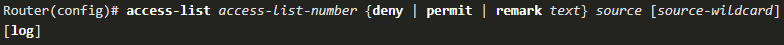 Note: Use the no access-list access-list-number global configuration command to remove a numbered standard ACL.
[Speaker Notes: 5.0 - ACLs for IPv4 Configuration	
5.1 – Configure Standard IPv4 ACLs
5.1.2 – Numbered Standard IPv4 ACL Syntax]
Configure Standard IPv4 ACLsNamed Standard IPv4 ACL Syntax
To create a named standard ACL, use the ip access-list standard command.
ACL names are alphanumeric, case sensitive, and must be unique. 
Capitalizing ACL names is not required but makes them stand out when viewing the running-config output.
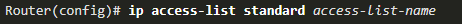 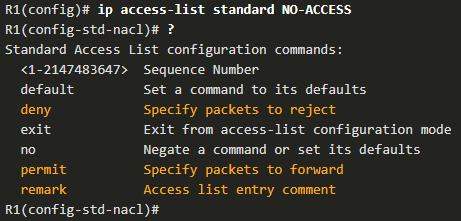 [Speaker Notes: 5.0 - ACLs for IPv4 Configuration	
5.1 – Configure Standard IPv4 ACLs
5.1.3 – Named Standard IPv4 ACL Syntax]
Configure Standard IPv4 ACLsApply a Standard IPv4 ACL
After a standard IPv4 ACL is configured, it must be linked to an interface or feature. 
The ip access-group command is used to bind a numbered or named standard IPv4 ACL to an interface.
To remove an ACL from an interface, first enter the no ip access-group interface configuration command.
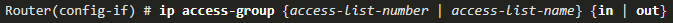 [Speaker Notes: 5.0 - ACLs for IPv4 Configuration	
5.1 – Configure Standard IPv4 ACLs
5.1.4 – Apply a Standard IPv4 ACL]
Configure Standard IPv4 ACLsNumbered Standard ACL Example
The example ACL permits traffic from host 192.168.10.10 and all hosts on the 192.168.20.0/24 network out interface serial 0/1/0 on router R1.
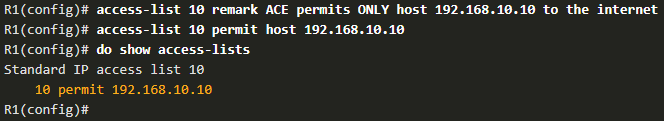 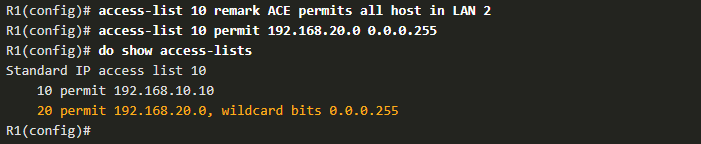 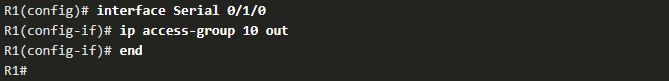 [Speaker Notes: 5.0 - ACLs for IPv4 Configuration	
5.1 – Configure Standard IPv4 ACLs
5.1.5 – Numbered Standard IPv4 ACL Example]
Configure Standard IPv4 ACLsNumbered Standard ACL Example (Cont.)
Use the show running-config command to review the ACL in the configuration.
Use the show ip interface command to verify the ACL is applied to the interface.
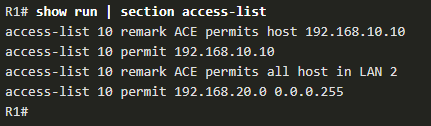 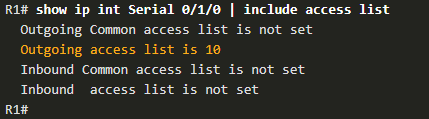 [Speaker Notes: 5.0 - ACLs for IPv4 Configuration	
5.1 – Configure Standard IPv4 ACLs
5.1.5 – Numbered Standard IPv4 ACL Example (Cont.)]
Configure Standard IPv4 ACLsNamed Standard ACL Example
The example ACL permits traffic from host 192.168.10.10 and all hosts on the 192.168.20.0/24 network out interface serial 0/1/0 on router R1.
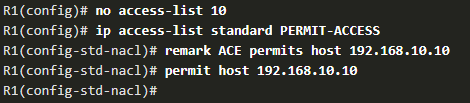 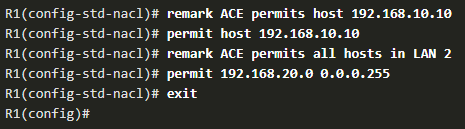 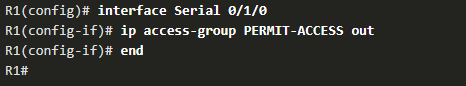 [Speaker Notes: 5.0 - ACLs for IPv4 Configuration	
5.1 – Configure Standard IPv4 ACLs
5.1.6 – Named Standard IPv4 ACL Example]
Configure Standard IPv4 ACLsNamed Standard ACL Example (Cont.)
Use the show access-list command to review the ACL in the configuration.
Use the show ip interface command to verify the ACL is applied to the interface.
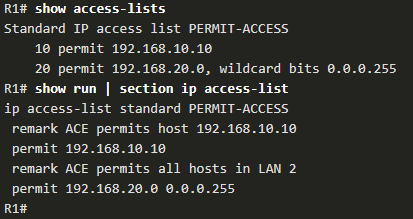 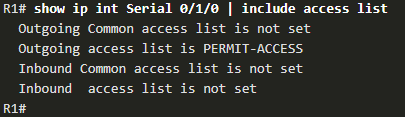 [Speaker Notes: 5.0 - ACLs for IPv4 Configuration	
5.1 – Configure Standard IPv4 ACLs
5.1.6 – Named Standard IPv4 ACL Example (Cont.)
5.1.7 – Syntax Checker – Configure Standard IPv4 ACLs]
Configure Standard IPv4 ACLsPacket Tracer – Configure Numbered Standard IPv4 ACLs
In this Packet Tracer, you will complete the following objectives:
Plan an ACL Implementation.
Configure, Apply, and Verify a Standard ACL.
[Speaker Notes: 5.0 - ACLs for IPv4 Configuration	
5.1 – Configure Standard IPv4 ACLs
5.1.8 – Packet Tracer – Configure Numbered Standard IPv4 ACLs]
Configure Standard IPv4 ACLsPacket Tracer – Configure Named Standard IPv4 ACLs
In this Packet Tracer, you will complete the following objectives:
Configure and Apply a Named Standard ACL.
Verify the ACL Implementation.
[Speaker Notes: 5.0 - ACLs for IPv4 Configuration	
5.1 – Configure Standard IPv4 ACLs
5.1.8 – Packet Tracer – Configure Numbered Standard IPv4 ACLs]
5.2 Modify IPv4 ACLs
[Speaker Notes: 5.0 - ACLs for IPv4 Configuration	
5.2 – Modify IPv4 ACLs]
Modify IPv4 ACLsTwo Methods to Modify an ACL
After an ACL is configured, it may need to be modified. ACLs with multiple ACEs can be complex to configure. Sometimes the configured ACE does not yield the expected behaviors. 
There are two methods to use when modifying an ACL:
Use a text editor.
Use sequence numbers.
[Speaker Notes: 5.0 - ACLs for IPv4 Configuration	
5.2 – Modify IPv4 ACLs
5.2.1 – Two Methods to Modify and ACL]
Modify IPv4 ACLsText Editor Method
ACLs with multiple ACEs should be created in a text editor. This allows you to plan the required ACEs, create the ACL, and then paste it into the router interface. It also simplifies the tasks to edit and fix an ACL.
To correct an error in an ACL:
Copy the ACL from the running configuration and paste it into the text editor.
Make the necessary edits or changes.
Remove the previously configured ACL on the router.
Copy and paste the edited ACL back to the router.
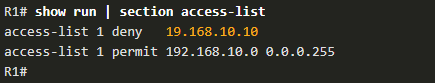 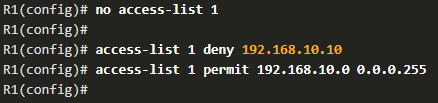 [Speaker Notes: 5.0 - ACLs for IPv4 Configuration	
5.2 – Modify IPv4 ACLs
5.2.2 – Text Editor Method]
Modify IPv4 ACLsSequence Number Method
An ACL ACE can be deleted or added using the ACL sequence numbers.
Use the ip access-list standard command to edit an ACL. 
Statements cannot be overwritten using an existing sequence number. The current statement must be deleted first with the no 10 command. Then the correct ACE can be added using sequence number.
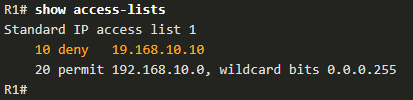 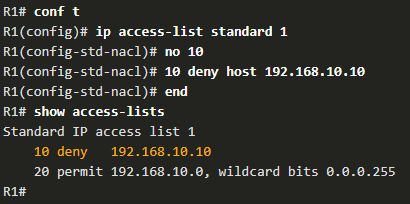 [Speaker Notes: 5.0 - ACLs for IPv4 Configuration	
5.2 – Modify IPv4 ACLs
5.2.3 – Sequence Number Method]
Modify IPv4 ACLsModify a Named ACL Example
Named ACLs can also use sequence numbers to delete and add ACEs. In the example an ACE is added to deny hosts 192.168.10.11.
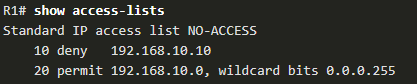 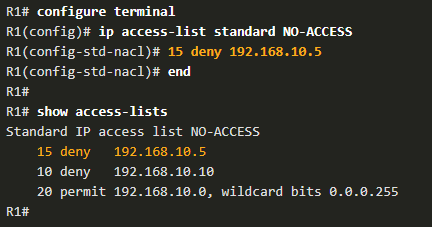 [Speaker Notes: 5.0 - ACLs for IPv4 Configuration	
5.2 – Modify IPv4 ACLs
5.2.4 – Modify a Named ACL Example]
Modify IPv4 ACLsACL Statistics
The show access-lists command in the example shows statistics for each statement that has been matched. 
The deny ACE has been matched 20 times and the permit ACE has been matched 64 times.
Note that the implied deny any statement does not display any statistics. To track how many implicit denied packets have been matched, you must manually configure the deny any command.
Use the clear access-list counters command to clear the ACL statistics.
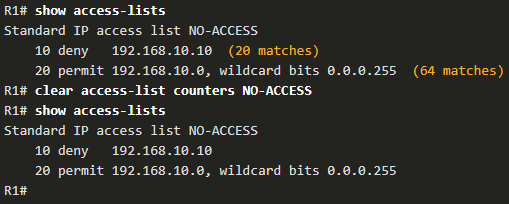 [Speaker Notes: 5.0 - ACLs for IPv4 Configuration	
5.2 – Modify IPv4 ACLs
5.2.5 – ACL Statistics
5.2.6 – Syntax Checker – Modify IPv4 ACLs]
Modify IPv4 ACLsPacket Tracer – Configure and Modify Standard IPv4 ACLs
In this Packet Tracer, you will complete the following objectives:
Configure Devices and Verify Connectivity.
Configure and Verify Standard Numbered and Named ACLs.
Modify a Standard ACL.
[Speaker Notes: 5.0 - ACLs for IPv4 Configuration	
5.2 – Modify IPv4 ACLs
5.2.7 – Packet Tracer – Configure and Modify Standard IPv4 ACLs]
5.3 Secure VTY Ports with a Standard IPv4 ACL
[Speaker Notes: 5.0 - ACLs for IPv4 Configuration	
5.3 – Secure VTY Ports with a Standard ACL]
Secure VTY Ports with a Standard IPv4 ACLThe access-class Command
A standard ACL can secure remote administrative access to a device using the vty lines by implementing the following two steps:
Create an ACL to identify which administrative hosts should be allowed remote access.
Apply the ACL to incoming traffic on the vty lines.
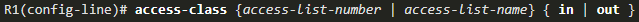 [Speaker Notes: 5.0 - ACLs for IPv4 Configuration	
5.3 – Secure VTY Ports with a Standard ACL
5.3.1 – The access-class Command]
Secure VTY Ports with a Standard IPv4 ACLSecure VTY Access Example
This example demonstrates how to configure an ACL to filter vty traffic.
First, a local database entry for a user ADMIN and password class is configured.
The vty lines on R1 are configured to use the local database for authentication, permit SSH traffic, and use the ADMIN-HOST ACL to restrict traffic.
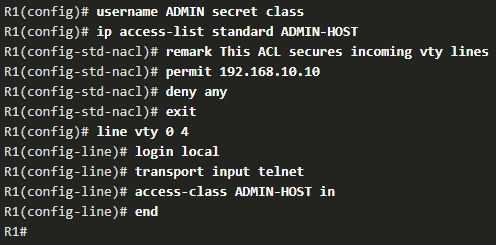 [Speaker Notes: 5.0 - ACLs for IPv4 Configuration	
5.3 – Secure VTY Ports with a Standard ACL
5.3.2 – Secure VTY Access Example]
Secure VTY Ports with a Standard IPv4 ACLVerify the VTY Port is Secured
After an ACL to restrict access to the vty lines is configured, it is important to verify it works as expected.

To verify the ACL statistics, issue the show access-lists command.
The match in the permit line of the output is a result of a successful SSH connection by host with IP address 192.168.10.10. 
The match in the deny statement is due to the failed attempt to create a SSH connection from a device on another network.
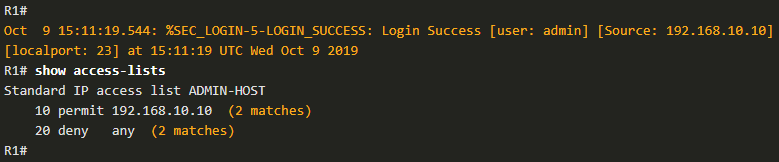 [Speaker Notes: 5.0 - ACLs for IPv4 Configuration	
5.3 – Secure VTY Ports with a Standard ACL
5.3.3 – Verify the VTY Port is Secured
5.3.4 – Syntax Checker – Secure the VTY Ports]
5.4 Configure Extended IPv4 ACLs
[Speaker Notes: 5.0 - ACLs for IPv4 Configuration	
5.4 – Configure Extended IPv4 ACLs]
Configure Extended IPv4 ACLsExtended ACLs
Extended ACLs provide a greater degree of control. They can filter on source address, destination address, protocol (i.e., IP, TCP, UDP, ICMP), and port number.

Extended ACLs can be created as:
Numbered Extended ACL - Created using the access-list access-list-number global configuration command.
Named Extended ACL - Created using the ip access-list extended access-list-name.
[Speaker Notes: 5.0 - ACLs for IPv4 Configuration	
5.4 – Configure Extended IPv4 ACLs
5.4.1 – Extended ACLs]
Configure Extended IPv4 ACLsProtocols and Ports
Protocol Options
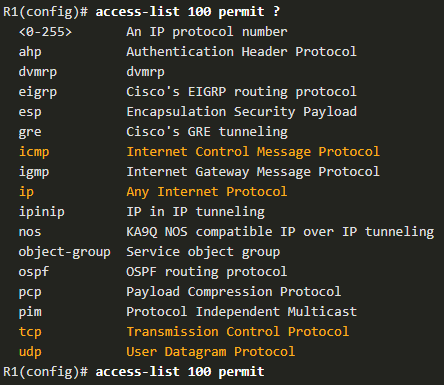 Extended ACLs can filter on internet protocols and ports. Use the ? to get help when entering a complex ACE.  The four highlighted protocols are the most popular options.
[Speaker Notes: 5.0 - ACLs for IPv4 Configuration	
5.4 – Configure Extended IPv4 ACLs
5.4.3 – Protocols and Ports]
Configure Extended IPv4 ACLsProtocols and Ports (Cont.)
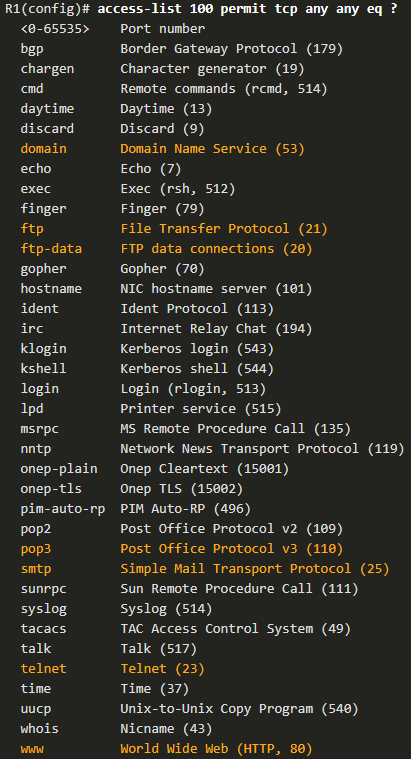 Selecting a protocol influences port options. Many TCP port options are available, as shown in the output.
[Speaker Notes: 5.0 - ACLs for IPv4 Configuration	
5.4 – Configure Extended IPv4 ACLs
5.4.3 – Protocols and Ports]
Configure Extended IPv4 ACLsProtocols and Port Numbers Configuration Examples
Extended ACLs can filter on different port number and port name options. 

This example configures an extended ACL 100 to filter HTTP traffic. The first ACE uses the www port name. The second ACE uses the port number 80. Both ACEs achieve exactly the same result.
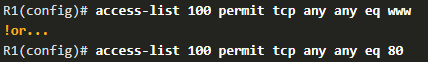 Configuring the port number is required when there is not a specific protocol name listed such as SSH (port number 22) or an HTTPS (port number 443), as shown in the next example.
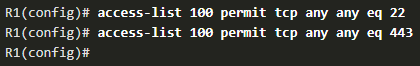 [Speaker Notes: 5.0 - ACLs for IPv4 Configuration	
5.4 – Configure Extended IPv4 ACLs
5.4.4 – Protocols and Port Numbers Configuration Examples]
Configure Extended IPv4 ACLsApply a Numbered Extended IPv4 ACL
In this example, the ACL permits both HTTP and HTTPS traffic from the 192.168.10.0 network to go to any destination.

Extended ACLs can be applied in various locations. However, they are commonly applied close to the source. Here ACL 110 is applied inbound on the R1 G0/0/0 interface.
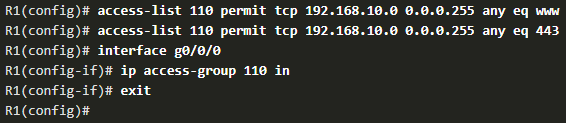 [Speaker Notes: 5.0 - ACLs for IPv4 Configuration	
5.4 – Configure Extended IPv4 ACLs
5.4.5 – Apply a Numbered Extended IPv4 ACL]
Configure Extended IPv4 ACLsTCP Established Extended ACL
TCP can also perform basic stateful firewall services using the TCP established keyword.
The established keyword enables inside traffic to exit the inside private network and permits the returning reply traffic to enter the inside private network.
TCP traffic generated by an outside host and attempting to communicate with an inside host is denied.
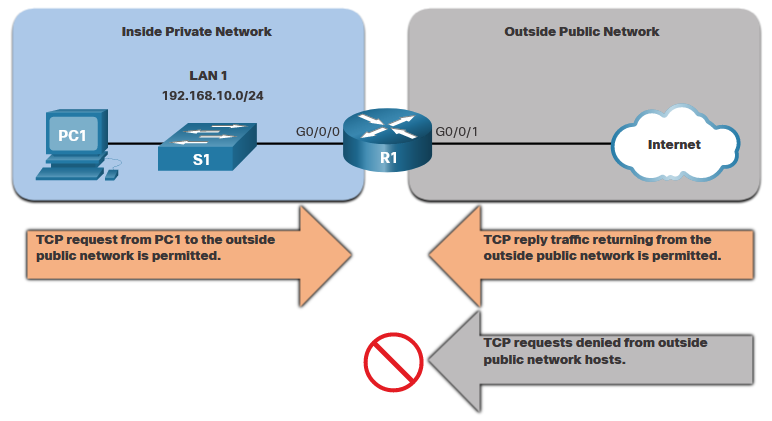 [Speaker Notes: 5.0 - ACLs for IPv4 Configuration	
5.4 – Configure Extended IPv4 ACLs
5.4.6 – TCP Established Extended ACL]
Configure Extended IPv4 ACLsTCP Established Extended ACL (Cont.)
ACL 120 is configured to only permit returning web traffic to the inside hosts. The ACL is then applied outbound on the R1 G0/0/0 interface. 
The show access-lists command shows that inside hosts are accessing the secure web resources from the internet. 
Note: A match occurs if the returning TCP segment has the ACK or reset (RST) flag bits set, indicating that the packet belongs to an existing connection.
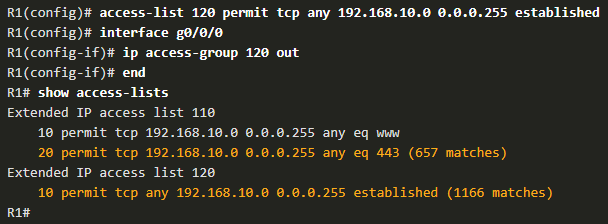 [Speaker Notes: 5.0 - ACLs for IPv4 Configuration	
5.4 – Configure Extended IPv4 ACLs
5.4.6 – TCP Established Extended ACL (Cont.)]
Configure Extended IPv4 ACLsNamed Extended IPv4 ACL Syntax
Naming an ACL makes it easier to understand its function. To create a named extended ACL, use the ip access-list extended configuration command.

In the example, a named extended ACL called NO-FTP-ACCESS is created and the prompt changed to named extended ACL configuration mode. ACE statements are entered in the named extended ACL sub configuration mode.
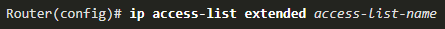 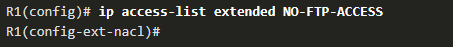 [Speaker Notes: 5.0 - ACLs for IPv4 Configuration	
5.4 – Configure Extended IPv4 ACLs
5.4.7 – Named Extended IPv4 ACL Syntax]
Configure Extended IPv4 ACLsNamed Extended IPv4 ACL Example
The topology below is used to demonstrate configuring and applying two named extended IPv4 ACLs to an interface:
SURFING - This will permit inside HTTP and HTTPS traffic to exit to the internet.
BROWSING - This will only permit returning web traffic to the inside hosts while all other traffic exiting the R1 G0/0/0 interface is implicitly denied.
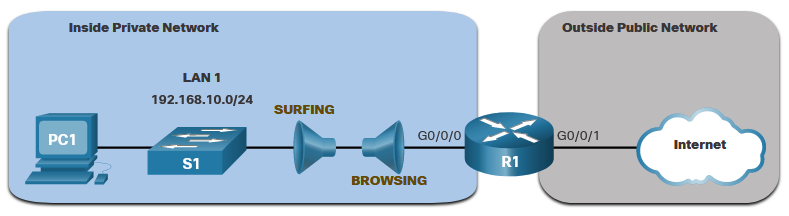 [Speaker Notes: 5.0 - ACLs for IPv4 Configuration	
5.4 – Configure Extended IPv4 ACLs
5.4.8 – Named Extended IPv4 ACL Example]
Configure Extended IPv4 ACLsNamed Extended IPv4 ACL Example (Cont.)
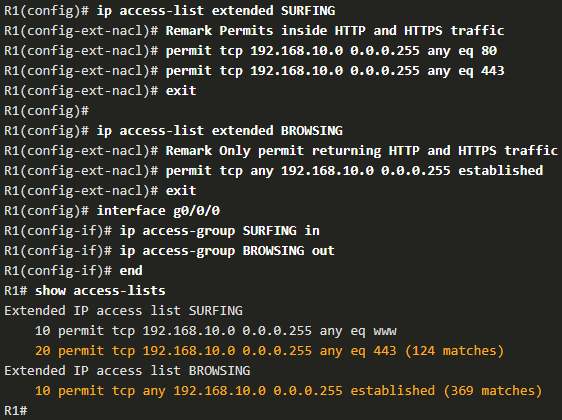 The SURFING ACL permits HTTP and HTTPS traffic from inside users to exit the G0/0/1 interface connected to the internet. Web traffic returning from the internet is permitted back into the inside private network by the BROWSING ACL.
The SURFING ACL is applied inbound and the BROWSING ACL is applied outbound on the R1 G0/0/0 interface.
[Speaker Notes: 5.0 - ACLs for IPv4 Configuration	
5.4 – Configure Extended IPv4 ACLs
5.4.8 – Named Extended IPv4 ACL Example (Cont.)]
Configure Extended IPv4 ACLsNamed Extended IPv4 ACL Example (Cont.)
The show access-lists command is used to verify the ACL statistics. Notice that the permit secure HTTPS counters (i.e., eq 443) in the SURFING ACL and the return established counters in the BROWSING ACL have increased.
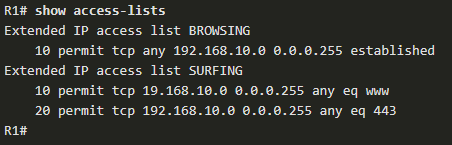 [Speaker Notes: 5.0 - ACLs for IPv4 Configuration	
5.4 – Configure Extended IPv4 ACLs
5.4.8 – Named Extended IPv4 ACL Example (Cont.)]
Configure Extended IPv4 ACLsEdit Extended ACLs
An extended ACL can be edited using a text editor when many changes are required. Or, if the edit applies to one or two ACEs, then sequence numbers can be used.

Example:
The ACE sequence number 10 in the SURFING ACL has an incorrect source IP networks address.
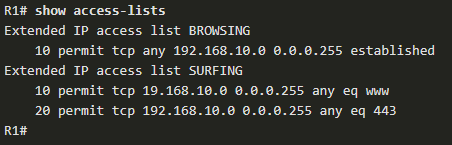 [Speaker Notes: 5.0 - ACLs for IPv4 Configuration	
5.4 – Configure Extended IPv4 ACLs
5.4.9 – Edit Extended ACLs]
Configure Extended IPv4 ACLsEdit Extended ACLs (Cont.)
To correct this error the original statement is removed with the no sequence_# command and the corrected statement is added replacing the original statement.
The show access-lists command output verifies the configuration change.
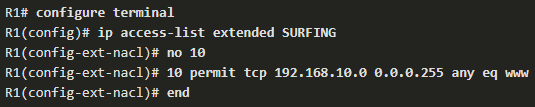 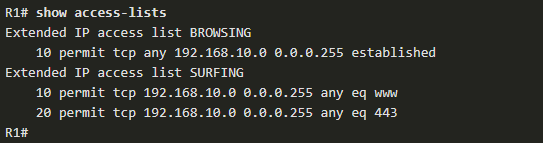 [Speaker Notes: 5.0 - ACLs for IPv4 Configuration	
5.4 – Configure Extended IPv4 ACLs
5.4.9 – Edit Extended ACLs (Cont.)]
Configure Extended IPv4 ACLsAnother Extended IPv4 ACL Example
Two named extended ACLs will be created:
PERMIT-PC1 - This will only permit PC1 TCP access to the internet and deny all other hosts in the private network.
REPLY-PC1 - This will only permit specified returning TCP traffic to PC1 implicitly deny all other traffic.
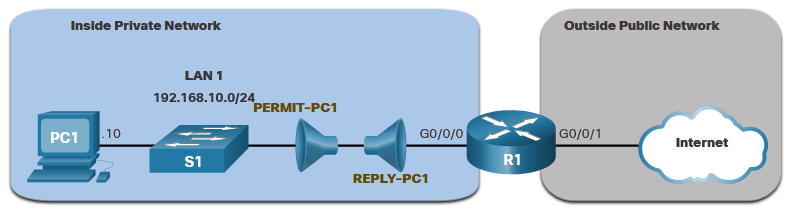 [Speaker Notes: 5.0 - ACLs for IPv4 Configuration	
5.4 – Configure Extended IPv4 ACLs
5.4.10 – Another Extended IPv4 ACL Example]
Configure Extended IPv4 ACLsAnother Extended IPv4 ACL Example (Cont.)
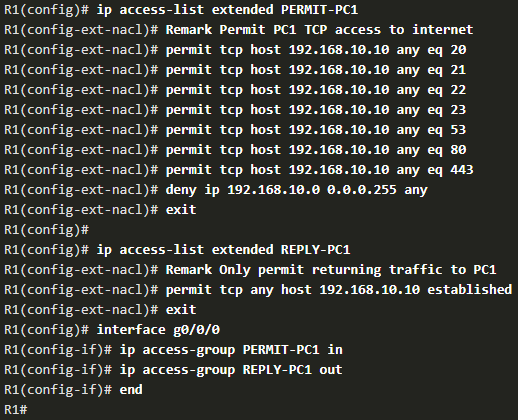 The PERMIT-PC1 ACL permits PC1 (192.168.10.10) TCP access to the FTP, SSH, Telnet, DNS , HTTP, and HTTPS traffic.
The REPLY-PC1 ACL will permit return traffic to PC1.
The PERMIT-PC1 ACL is applied inbound and the REPLY-PC1 ACL applied outbound on the R1 G0/0/0 interface.
[Speaker Notes: 5.0 - ACLs for IPv4 Configuration	
5.4 – Configure Extended IPv4 ACLs
5.4.10 – Another Extended IPv4 ACL Example (Cont.)]
Configure Extended IPv4 ACLsVerify Extended ACLs
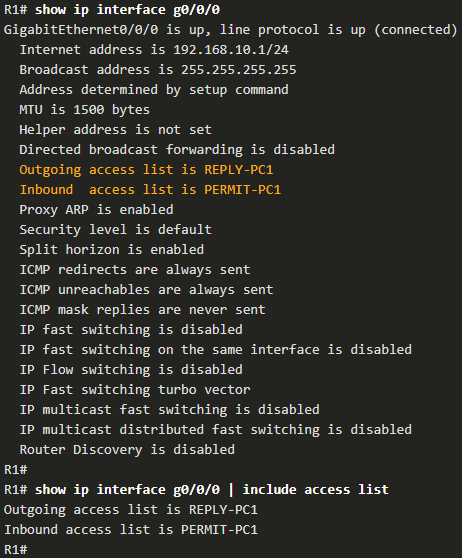 The show ip interface command is used to verify the ACL on the interface and the direction in which it was applied.
[Speaker Notes: 5.0 - ACLs for IPv4 Configuration	
5.4 – Configure Extended IPv4 ACLs
5.4.11 – Verify Extended ACLs]
Configure Extended IPv4 ACLsVerify Extended ACLs (Cont.)
The show access-lists command can be used to confirm that the ACLs work as expected. The command displays statistic counters that increase whenever an ACE is matched.
Note: Traffic must be generated to verify the operation of the ACL.
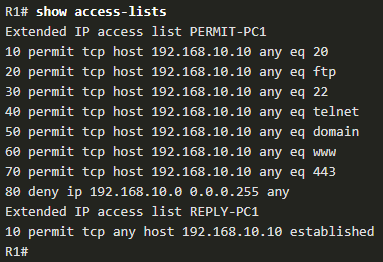 [Speaker Notes: 5.0 - ACLs for IPv4 Configuration	
5.4 – Configure Extended IPv4 ACLs
5.4.11 – Verify Extended ACLs (Cont.)]
Configure Extended IPv4 ACLsVerify Extended ACLs (Cont.)
The show running-config command can be used to validate what was configured. The command also displays configured remarks.
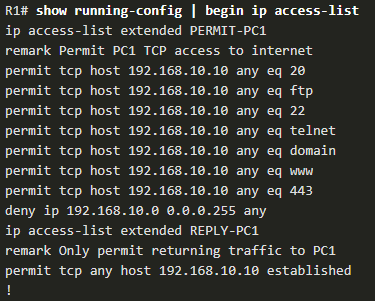 [Speaker Notes: 5.0 - ACLs for IPv4 Configuration	
5.4 – Configure Extended IPv4 ACLs
5.4.11 – Verify Extended ACLs (Cont.)]
Configure Extended IPv4 ACLsPacket Tracer – Configure Extended IPv4 ACLs - Scenario 1
In this Packet Tracer, you will complete the following objectives:
Configure, Apply, and Verify an Extended Numbered IPv4 ACL.
Configure, Apply, and Verify an Extended Named IPv4 ACL.
[Speaker Notes: 5.0 - ACLs for IPv4 Configuration	
5.4 – Configure Extended IPv4 ACLs
5.4.12 – Packet Tracer – Configure Extended IPv4 ACLs – Scenario 1]
Configure Extended IPv4 ACLsPacket Tracer – Configure Extended IPv4 ACLs - Scenario 2
In this Packet Tracer, you will complete the following objectives:
Configure a Named Extended IPv4 ACL.
Apply and Verify the Extended IPv4 ACL.
[Speaker Notes: 5.0 - ACLs for IPv4 Configuration	
5.4 – Configure Extended IPv4 ACLs
5.4.13 – Packet Tracer – Configure Extended IPv4 ACLs – Scenario 2]
5.5 Module Practice and Quiz
[Speaker Notes: 5- ACLs for IPv4 Configuration
5.5 – Module Practice and Quiz]
Module Practice and QuizPacket Tracer – IPv4 ACL Implementation Challenge
In this Packet Tracer, you will complete the following objectives:
Configure a router with standard named ACLs
Configure a router with extended named ACLs
Configure a router with extended ACLs to meet specific communication requirements
Configure an ACL to control access to network device terminal lines
Configure the appropriate router interfaces with ACLs in the appropriate direction
Verify the operation of the configured ACLs
[Speaker Notes: 5.0 - ACLs for IPv4 Configuration	
5.5 – Module Practice and Quiz
5.5.1 – Packet Tracer – IPv4 ACL Implementation Challenge]
Module Practice and QuizLab – Configure and Verify Extended IPv4 ACLs
In this lab, you will complete the following objectives:

Build the Network and Configure Basic Device Settings
Configure and Verify Extended IPv4 ACLs
[Speaker Notes: 5.0 - ACLs for IPv4 Configuration	
5.5 – Module Practice and Quiz
5.5.2 – Lab – Configure and Verify Extended IPv4 ACLs]
Module Practice and QuizWhat did I learn in this module?
To create a numbered standard ACL, use the use the ip access-list standard access-list-name global configuration command.
Use the no access-list access-list-number global configuration command to remove a numbered standard ACL. 
Use the show ip interface command to verify if an interface has an ACL applied to it.
To create a named standard ACL, use the ip access-list standard access-list-name global configuration command. 
Use the no ip access-list standard access-list-name global configuration command to remove a named standard IPv4 ACL.
To bind a numbered or named standard IPv4 ACL to an interface, use the ip access-group {access-list-number | access-list-name} { in | out } global configuration command.
To remove an ACL from an interface, first enter the no ip access-group interface configuration command. 
To remove the ACL from the router, use the no access-list global configuration command.
[Speaker Notes: 5.0 - ACLs for IPv4 Configuration	
5.5 – Module Practice and Quiz
5.5.3 – What did I learn in this module?]
Module Practice and QuizWhat did I learn in this module?
Extended ACLs can filter on source address, destination address, protocol (i.e., IP, TCP, UDP, ICMP), and port number.
To create a numbered extended ACL, use the Router(config)# access-list access-list-number {deny | permit | remark text} protocol source source-wildcard [operator [port]] destination destination-wildcard [operator [port]] [established] [log] global configuration command. 
ALCs can also perform basic stateful firewall services using the TCP established keyword.
The show ip interface command is used to verify the ACL on the interface and the direction in which it was applied.
To modify an ACL, use a text editor or use sequence numbers.
An ACL ACE can also be deleted or added using the ACL sequence numbers. 
Sequence numbers are automatically assigned when an ACE is entered.
[Speaker Notes: 5.0 - ACLs for IPv4 Configuration	
5.5 – Module Practice and Quiz
5.5.3 – What did I learn in this module?]
Module 5: ACLs for IPv4 ConfigurationNew Terms and Commands